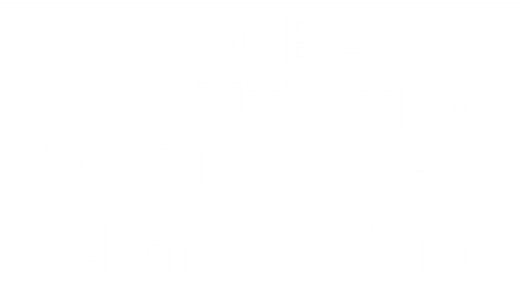 Task Force - CVA for Nutrition

DRAFT
25 August 2023
Introduction
The Myanmar CVA Nutrition Task Force (TF) is a forum of technical professionals dedicated to working towards developing best practice of enhancing Nutrition outcomes through utilising Cash and Voucher Assistance (CVA) and Market Based Approaches (MBP) sectorally and multi-sectorally. 

The TF will include both technical functions that focus on process (such as sharing lessons learnt, harmonising approaches, developing guidelines, SOPs and Systems when necessary) and strategic functions that focus more on results and impact (such as treatment and preventative approaches, sustainable solution, multi-sectoral needs, advocacy to promote appropriate cash and voucher assistance and influence policy).
Main Objectives
To explore how CVA can contribute to improvement in the nutritional status of targeted community and build up on the learnings for future planning and implementation- established in the draft “Myanmar Operational Guidance” for Nutrition CVA actors.
Key Tasks
Update Draft Myanmar Operational Guidance, as necessary

Map organisations working on Nutrition and CVA to understand area coverages and gaps.

Collect documents (reports, guidance, PDMs, SoPs, etc) on CVA and nutrition linkages 

Carry out Feasibility and Risk Assessments/ Delivery Mechanism Assessments along with assessments on the impact/contribution of CVA to nutrition, as needed.  

Establish and strengthen referral pathways between CVA and Nutrition interventions and explore the use of data sharing agreement/SOP between actors to transfer beneficiaries’ caseload between the different CVAs approaches
Key Tasks (Continued)
Set up regular exchange forum with the CWG and FSC to discuss reporting, learning and dissemination; opportunities to integrate CVA modalities in the nutrition sector and opportunities to improve nutrition sensitivity of MPCA, SMEB and transfer amounts, and any operational issues (e.g., data sharing agreement targeting, monitoring etc.

Build capacities among CVA practitioners on nutrition (e.g., MUAC screening) and SBC

Document emerging experiences and learning from nutrition responses with CVA components. 

Provide capacity building to nutrition partners on technical aspects of CVA, risk and market/vendor assessment, and price monitoring.
[Speaker Notes: The TF will meet monthly on………………………. (TBD)
TF outputs will be presented at both CWG and Nutrition Cluster regular meetings.
Include nutrition-sensitive criteria in assessing needs and vulnerabilities analysis (e.g., presence of PLW and/or children under 2/under 5) and prioritize the most nutritionally vulnerable in the MPCA. 
Explore entry points such as integration of nutritious foods in regular market analysis; options to establish a dedicated multi-sectoral basket to cover nutrition needs of PLW (e.g., Food, health, wash etc.)]
TF Members
FRA consideration from each group
Cash feasibility and risk assessment
General context risk is available, and it is similar for most of area
Specific risk assessment need to explore more
Protection risk 
IT literacy for mobile cash transfer
To make sure Beneficiary data is protected. 
Mitigation 
Restriction on delivery mechanism (to spend for specific items)
 
Market assessment 
It would need more information on specific Nutritious food
Acceptability, risk and mitigation measures for each modality
Cash – transport and cash transfer very difficult for both beneficiaries and staff due to safety and security reasons. E-cash for designated villages work well depending on vendor availability.
Food basket – feasibility assessment required. Programming for urban areas is more appropriate due to vendor availability. Coordinating and providing incentives to the supply side (such as farmers, and farming) works especially in Kachin.
General considerations
- Inflation is worse in some regions of the country than others due to exchange rate issues etc and has negative impact on the cash transfer programs.
- From Gender perspective, cash is still preferred by both men and women. Despite many advantages in cash, need to consider gender issues within vulnerable HHs which could lead to misuse and not achieving nutrition outcomes.
- Family planning is affected b
Cash Feasibility & Risk Assessment
Market Factors
Vendors:
Access for beneficiaries, considering safety and willingness of beneficiaries.  
Consider availability and cost of transportation for beneficiaries. 
In case of voucher 
Which have enough financial liquidity to wait for reimbursement. 
Local markets have less diverse food compared with markets in town. Need to ensure diversity of food items.
3 Cash Feasibility & Risk Assessment
3-1 Market Factors
Vendors:
Access for beneficiaries, considering safety and willingness of beneficiaries.  
Consider availability and cost of transportation for beneficiaries. 
In case of voucher 
Which have enough financial liquidity to wait for reimbursement. 
Local markets have less diverse food compared with markets in town. Need to ensure diversity of food items.
Cash Feasibility & Risk Assessment
3-1 Market Factors
Market Monitoring:
WFP monthly monitoring covers only basic food item to cover 2100 kcal. 
Who can cover? WFP can expand more items to cover. or other partners come in and fill the gap. 
Consider frequency, coverage, sample size 
Need to establish methodology, joint market monitoring initiative.
Cash Feasibility & Risk Assessment
3-2 Service Providers
Group 4
Collaborate with respective line department/ counterparts for sensitivity, feasibility and acceptance